Организация и проведение итогового сочинения (изложения)в 2024/2025 учебном годуОбластное государственное автономное учреждение «Смоленский региональный центр оценки качества образования»
Нормативная документация:
Федеральный закон от 29.12.2012 № 273-ФЗ «Об образовании в Российской Федерации»
Постановление Правительства РФ от 29.11.2021 № 2085 «О федеральной информационной системе обеспечения проведения государственной итоговой аттестации обучающихся, освоивших основные образовательные программы основного общего и среднего общего образования, и приема граждан в образовательные организации для получения среднего профессионального и высшего образования и региональных информационных системах обеспечения проведения государственной итоговой аттестации обучающихся, освоивших основные образовательные программы основного общего и среднего общего образования»
Приказ Министерства просвещения РФ и Федеральной службы по надзору в сфере образования и науки от 04.04.2023 № 233/552 «Об утверждении Порядка проведения государственной итоговой аттестации по образовательным программам среднего общего образования»
Методические документы, рекомендуемые при организации и проведении итогового сочинения (изложения) в 2024/2025 учебном году (письмо Федеральной службы по надзору в сфере образования и науки                    от 14.10.2024 № 04-323)
Региональная нормативная документация:
Приказ Министерства образования и науки Смоленской области от 23.10.2024 № 947-ОД «О сроках и местах регистрации для участия в итоговом сочинении (изложении), сроках проведения итогового сочинения (изложения), местах информирования о результатах итогового сочинения (изложения) в Смоленской области в 2024/2025 учебном году»
Приказ Министерства образования и науки Смоленской области от 23.10.2024 № 949-ОД «О проведении итогового сочинения (изложения) в 2024/2025 учебном году»
Приказ Министерства образования и науки Смоленской области от 23.10.2024 № 952-ОД «Об утверждении графика внесения сведений об итоговом сочинении (изложении) в региональные информационные системы обеспечения проведения государственной итоговой аттестации обучающихся, освоивших основные образовательные программы основного общего и среднего общего образования, проверки и обработки итогового сочинения (изложения) на 2024/2025 учебный год»
Региональная нормативная документация:
Приказ Министерства образования и науки Смоленской области от 23.10.2024 № 950-ОД «Об утверждении порядка проведения и проверки итогового сочинения (изложения) в Смоленской области в 2024/2025 учебном году»

Приказ Министерства образования и науки Смоленской области от 23.10.2024 № 951 «Об утверждении инструкций для лиц, участвующих в организации и проведении итогового сочинения (изложения) на территории Смоленской области в 2024/2025 учебном году»
Сроки подачи заявления и даты проведения ИС (И)
Самостоятельная печать бланков итогового сочинения (изложения) из РИС «Планирование ГИА(ЕГЭ) 2025» в ОМСУ или ОО
Печать комплектов
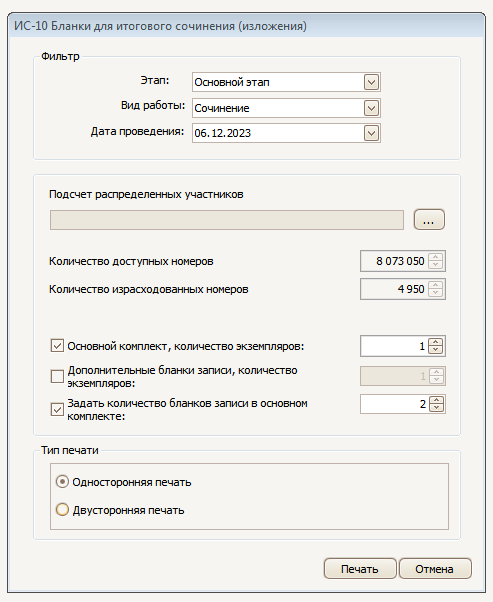 Формируем отчет ИС-10
Выбираем: 
этап – основной 
вид работы – сочинение / изложение
дата – 04.12.2024

Ставим метку «✔» в поле «Основной    комплект»

В поле «Задать количество бланков записи в основном комплекте меняем на  2

Поле «Тип печати» - односторонняя печать
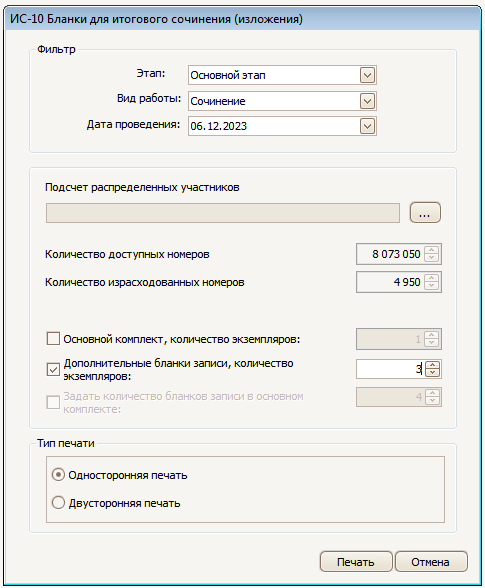 Печать ДБО
Убрать отметку «✔» в поле «Основной    комплект»
Поставить отметку «✔» в поле «Дополнительные бланки записи»
Задать количество экземпляров
Тип печати – односторонняя печать
КОПИРОВАНИЕ 
бланков итогового сочинения (изложения) при нехватке распечатанных бланков в местах проведения ИС (И) ЗАПРЕЩЕНО!!!
так как все бланки имеют 
уникальный код работы 
и распечатываются посредством специализированного программного обеспечения.
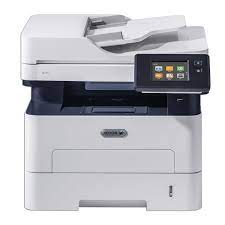 Комплекты тем итогового сочинения за 15 минут до проведения итогового сочинения размещаются на topic.rustest.ru, ссылка на данный ресурс также размещается на официальном сайте ФГБУ «ФЦТ» (rustest.ru). 
Тексты для итогового изложения направляются ОГАУ СРЦОКО в ОМСУ до начала проведения итогового изложения. 
В случае возникновения нештатных ситуаций (недоступность или неработоспособность указанного информационного портала, официального сайта) по запросу специалиста Министерства, ответственного за вопросы, связанные с проведением итогового сочинения (изложения), комплекты тем итогового сочинения направляются ФГБУ «ФЦТ» на электронные адреса указанного специалиста.
ПРОДОЛЖИТЕЛЬНОСТЬ написания ИС (И) – 3 часа 55 минут (235 минут)
Для участников ИС (И) с ОВЗ, 
участников ИС (И) – детей-инвалидов и инвалидов продолжительность 
написания работы может быть 
увеличена на 1,5 часа.
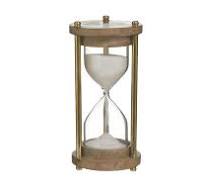 ТАЙМИНГ  проведения ИС (И)
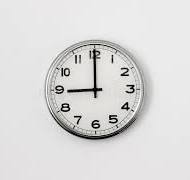 Начиная с 9:00 – вход участников ИС (И).


Начиная с 9:45 – члены комиссии по проведению ИС (И) принимают у руководителя темы ИС, тесты изложения.


10:00 – начало ИС (И)
Инструктаж.
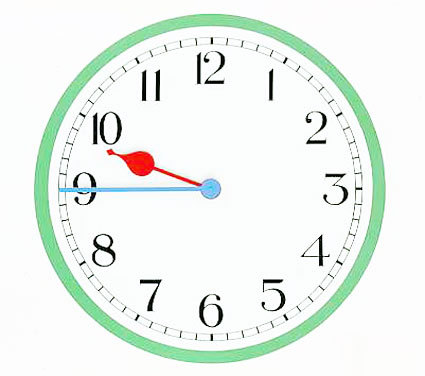 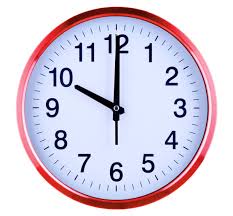 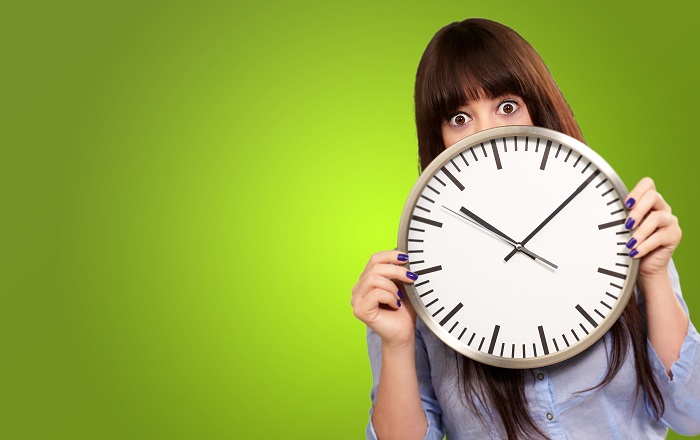 Если участник опоздал, 
он допускается к написанию ИС (И), 
при этом время окончания написания
ИС (И), зафиксированное на доске  
(информационном стенде), не продлевается. 

Повторный общий инструктаж для опоздавших участников не проводится. 
Члены комиссии по проведению ИС (И) предоставляют необходимую информацию для заполнения регистрационных полей бланков ИС (И).
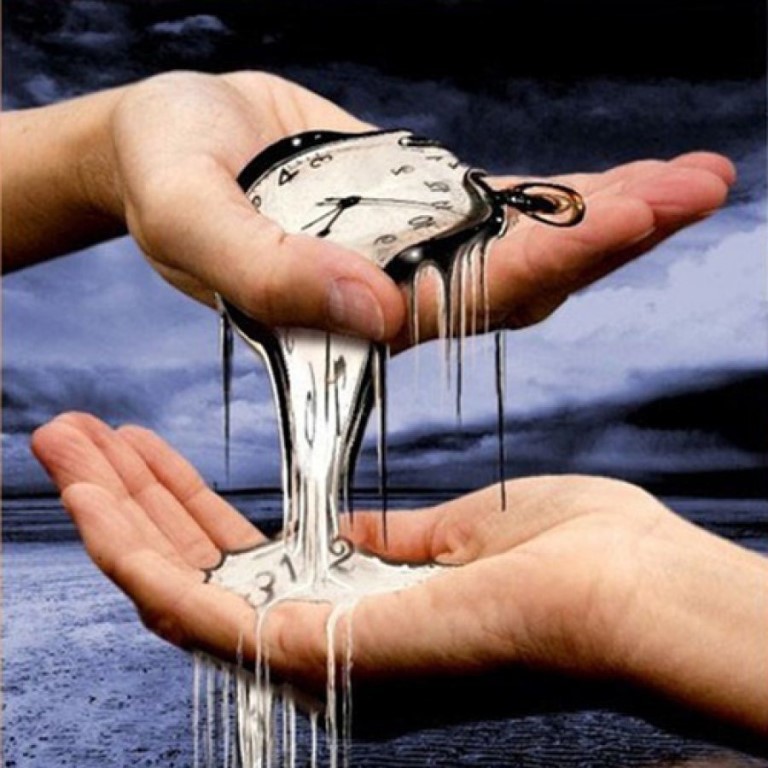 ТАЙМИНГ  проведения ИС (И)
За 30 минут и за 5 минут до окончания ИС (И):
сообщить о скором завершении ИС (И), 
необходимости перенести написанные ИС (И) из черновиков в бланки записи (в том числе в дополнительные бланки записи).
По истечении установленного времени, зафиксированного на доске (стенде):
объявить об окончании выполнения ИС (И); 
собрать бланки, черновики.
На рабочем столе участников ИС (И) находятся:
бланк регистрации и бланки записи (дополнительные бланки записи);
ручка (гелевая или капиллярная с чернилами черного цвета);
документ, удостоверяющий личность;
для участников итогового сочинения – орфографический словарь, выданный по месту проведения итогового сочинения;
для участников итогового изложения – орфографический и толковый словари, выданные по месту проведения итогового изложения;
инструкция для участников итогового сочинения (изложения);
черновики, выданные по месту проведения ИС (И);
На рабочем столе участников ИС (И) при необходимости могут находиться:
лекарства;
продукты питания для дополнительного приема пищи (перекус), бутилированная питьевая вода при условии, что упаковка указанных продуктов питания и воды, а также их потребление не будут отвлекать других участников ИС (И) от написания ими ИС (И);
для участников ИС (И) с ОВЗ, участников ИС (И) – детей-инвалидов, инвалидов специальные технические средства
Основные правила заполнения бланков итогового сочинения (изложения)
Категорически ЗАПРЕЩАЕТСЯ:
делать в полях бланков, вне полей бланков какие-либо записи и (или) пометки, не относящиеся к содержанию полей бланков;
использовать для заполнения бланков цветные ручки вместо гелевой или капиллярной ручки с чернилами ярко-черного цвета;
средства для исправления внесенной в бланки информации (корректирующую жидкость,  «ластик» и др.).
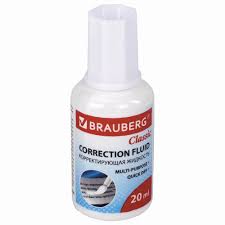 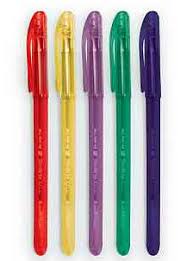 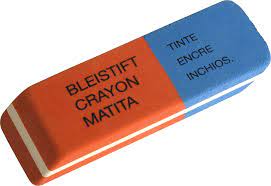 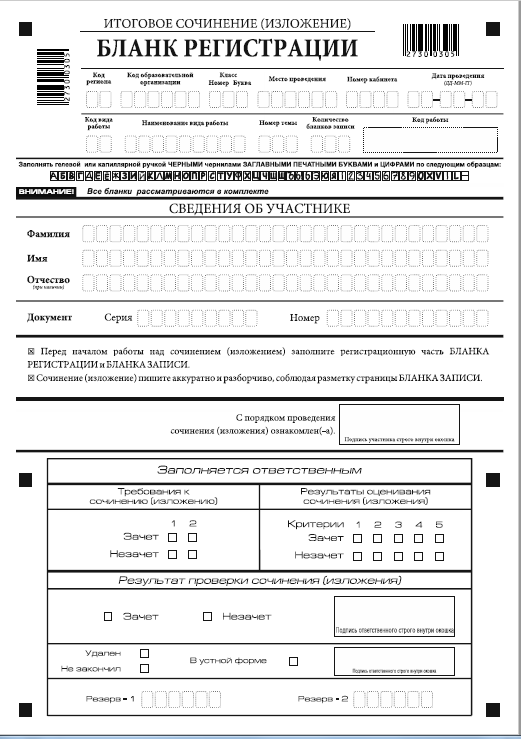 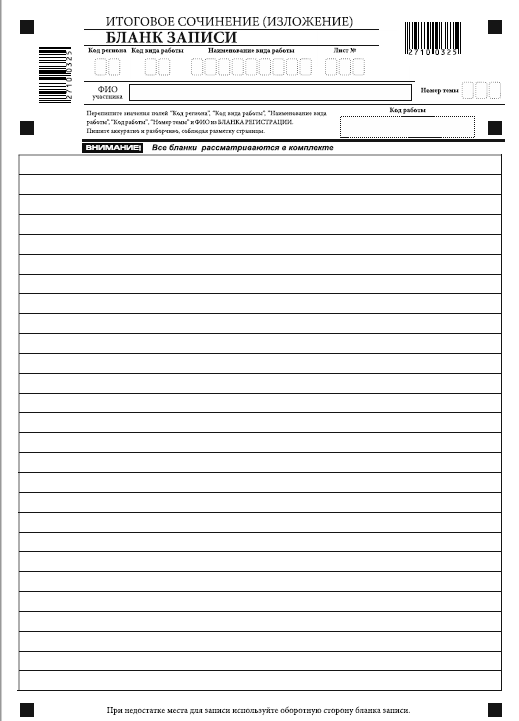 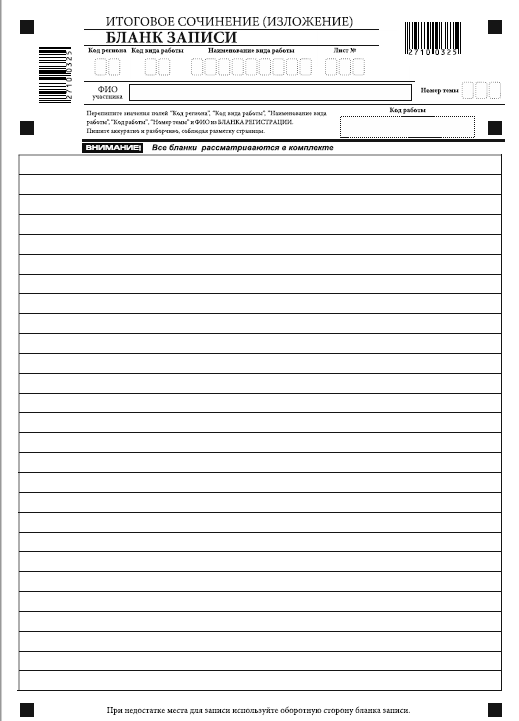 2
1
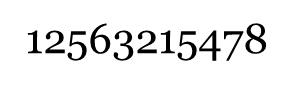 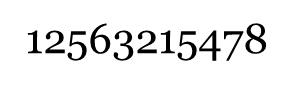 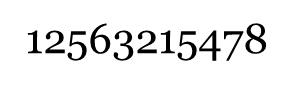 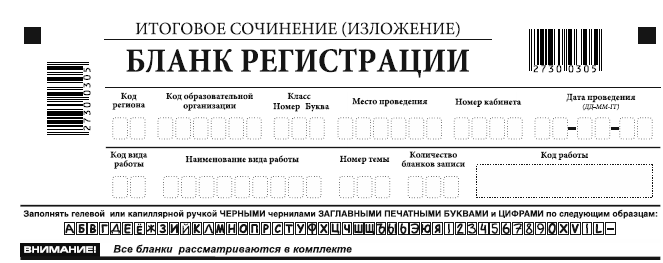 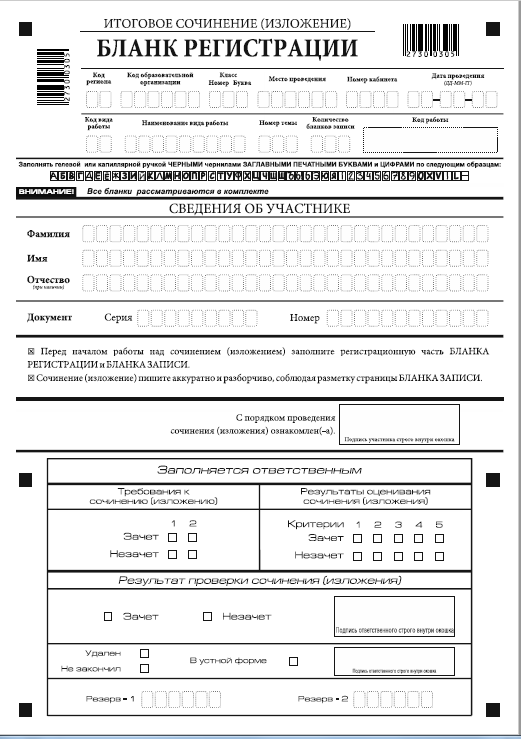 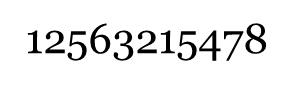 6 7
1 1
1 1  1
1 1  А
1 1  1
0   4   1  2   2  4
1 2 5 6 3 2 1 5 4 7 8
2 0
2 2  2
С ОЧ И Н Е Н И Е
2
Гелевые или капиллярные ручки с чернилами черного цвета!
Каждая цифра и буква во всех заполняемых полях бланка регистрации и верхней части бланков записи (дополнительных бланков записи) тщательно копируется с образца ее написания из строки с образцами написания символов
Поле «Количество бланков записи» заполняется членом комиссии по проведению итогового сочинения (изложения) по завершении ИС (И) в присутствии участника (в указанное поле вписывается то количество бланков записи, включая дополнительные бланки записи (в случае если такие выдавались по запросу участника), которое было использовано участником). Бланк регистрации не учитывается!
Поля средней части бланка регистрации заполняются участником ИС (И) самостоятельно (согласно документу, удостоверяющему личность участника), начиная с первой позиции каждого поля

НЕ ДЕЛАТЬ ПРОЧЕРКИ, если участник ИС (И) не имеет информации для заполнения какого-то конкретного поля. ОСТАВИТЬ это поле ПУСТЫМ

В средней части бланка регистрации расположена 
краткая инструкция  

Поле для подписи участника ИС (И).
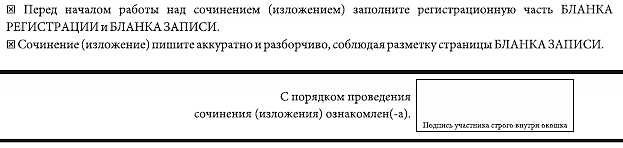 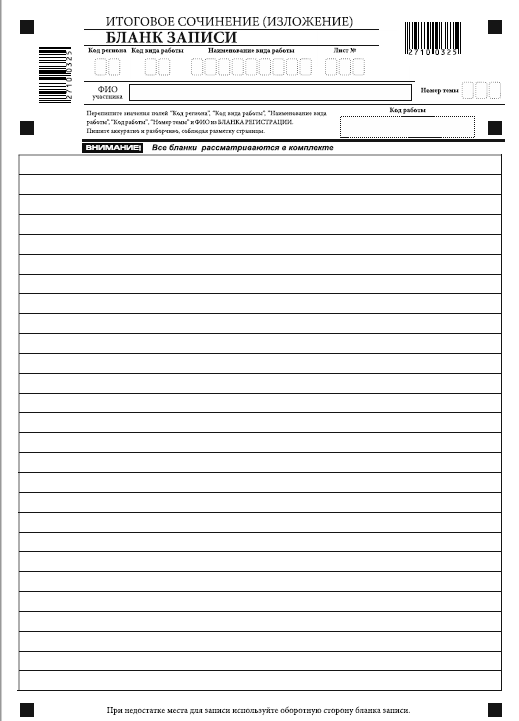 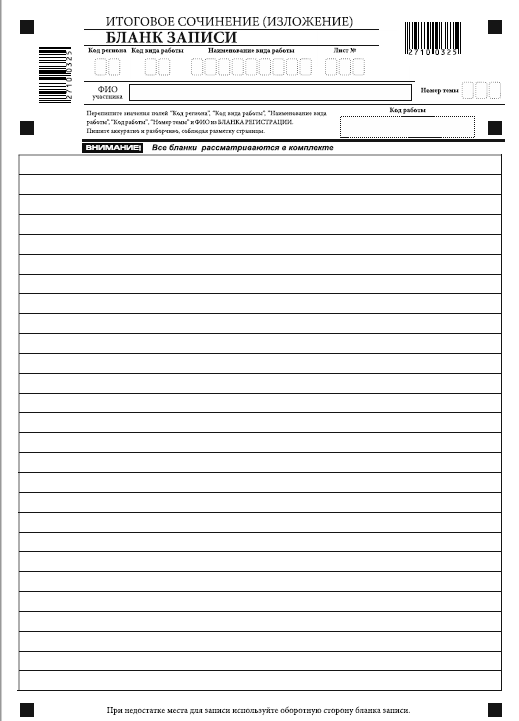 2 (два) 
односторонних 
бланка записи

Поля: «Код региона», «Код вида работы», «Наименование вида работы», «Номер темы» должны быть продублированы с бланка регистрации
В первый бланк записи ставится цифра 1, 
    далее – 2
Поле «ФИО участника» заполняется прописью. В случае нехватки места участник может внести только фамилию и инициалы.
2
1
12563215478
12563215478
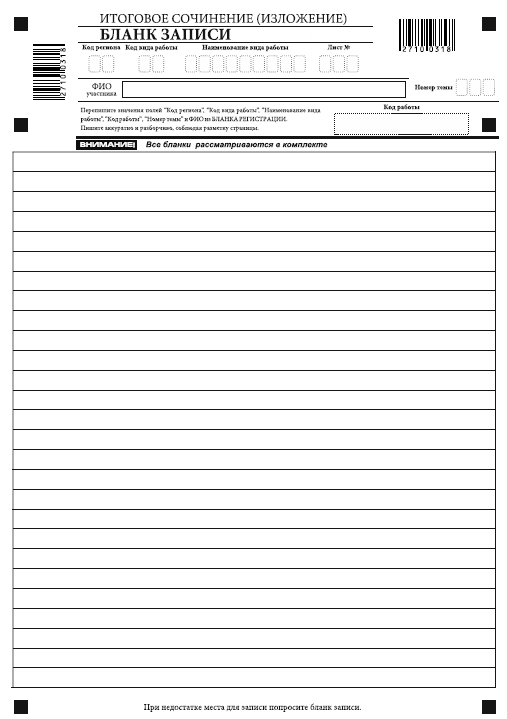 3
Дополнительный бланк записи

Выдается членом комиссии по проведению ИС (И) по запросу участника в случае нехватки места для оформления ИС (И) на лицевых сторонах бланков записи из комплекта участника ИС (И).

Поле «Код работы» НЕ заполнено автоматически – заполняется членом комиссии -  совпадает с кодом работы на бланке регистрации и бланках записи.

Поле «Лист №» заполняется членом комиссии по проведению ИС (И) – ставится цифра – 3 и т.д.

Поля «Код региона», «Код вида работы», «Наименование вида работы», «Номер темы» должны быть продублированы с бланка регистрации

В поле «ФИО участника» при нехватке места участник может внести только фамилию и инициалы.
Члены комиссии по проведению ИС (И):
проверяют правильность заполнения участниками ИС (И) регистрационных полей бланков;
проверяют бланк регистрации и бланки записи каждого участника ИС (И) на корректность вписанного участником ИС (И) кода работы, наименования вида работы, номера темы итогового сочинения (текста для итогового изложения);
ставит «Z» в области бланка записи (или дополнительного бланка записи), оставшейся незаполненной;
заполняют поле «Количество бланков записи» в бланках регистрации участников ИС (И). В указанное поле вписывается то количество бланков записи, включая дополнительные бланки записи (в случае если такие выдавались по запросу участника), которое было использовано участником.
Члены комиссии по проведению ИС (И) заполняют отчетные формы, использованные во время проведения ИС (И), в том числе форму ИС-05 «Ведомость проведения итогового сочинения (изложения) в учебном кабинете ОО (месте проведения)». В свою очередь, участник проверяет свои данные, внесенные в ведомость, подтверждая их личной подписью.
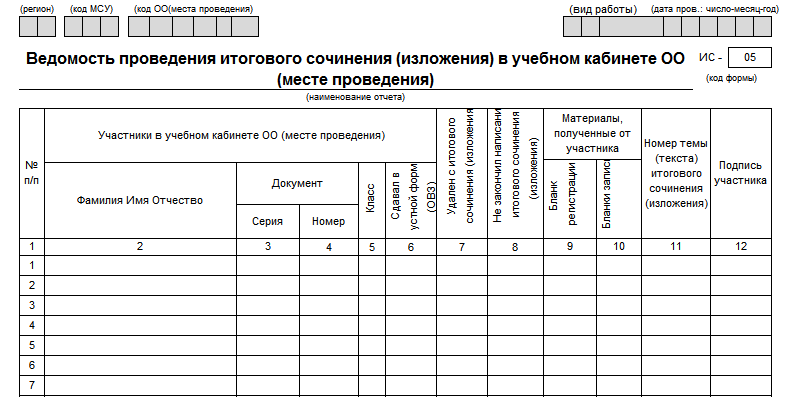 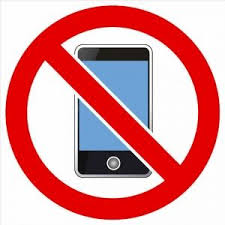 Во время проведения ИС (И) запрещается:
членам комиссии по проведению ИС (И) - иметь при себе средства связи, фото-, аудио- и видеоаппаратуру, справочные материалы, письменные заметки и иные средства хранения и передачи информации, оказывать содействие участникам ИС (И)
участникам ИС (И) – иметь при себе средства связи, фото-, аудио- и видеоаппаратуру, справочные материалы, письменные заметки и иные средства хранения и передачи информации, собственные орфографические и (или) толковые словари, пользоваться текстами литературного материала (художественными произведениями, дневниками, мемуарами, публицистикой, другими литературными источниками)
Участники ИС (И), нарушившие вышеперечисленные требования (подпункт 1 пункта 28 Порядка ГИА-11), удаляются с ИС (И) членом комиссии по проведению ИС (И).
Член комиссии по проведению ИС (И) составляет «Акт об удалении участника итогового сочинения (изложения)» (форма ИС-09), вносит соответствующую отметку в форму ИС-05 «Ведомость проведения итогового сочинения (изложения) в учебном кабинете ОО (месте проведения)».
Участник ИС (И) должен поставить свою подпись в указанной форме. 
В бланке регистрации указанного участника ИС (И) необходимо внести отметку «Х» в поле «Удален».
Внесение отметки в поле «Удален» подтверждается подписью члена комиссии по проведению ИС (И).
Заполнение полей нижней части бланка регистрации, если участник удален с ИС (И)
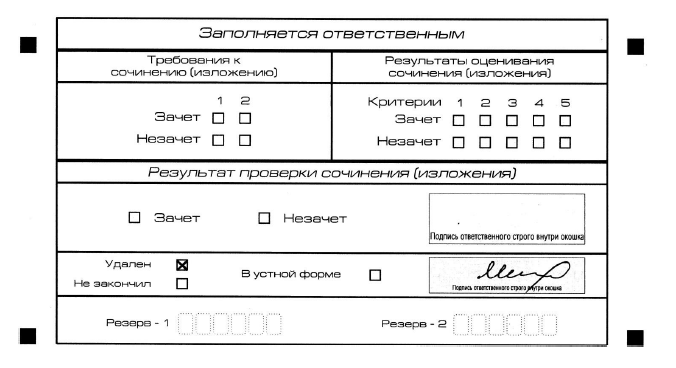 В случае если участник ИС (И) по состоянию здоровья или другим объективным причинам не может завершить написание ИС (И), он может покинуть место проведения ИС (И).
Член комиссии по проведению ИС (И) составляет «Акт о досрочном завершении написания итогового сочинения (изложения) по уважительным причинам» (форма ИС-08), вносит соответствующую отметку в форму ИС-05 «Ведомость проведения итогового сочинения (изложения) в учебном кабинете ОО (месте проведения)». Участник ИС (И) должен поставить свою подпись в указанной форме.
В бланке регистрации указанного участника ИС (И) внести отметку «Х» в поле «Не закончил» для учета при организации проверки, а также для последующего допуска указанных участников к повторной сдаче ИС (И) в дополнительные даты. 
Внесение отметки в поле «Не закончил» подтверждается подписью члена комиссии по проведению ИС (И).
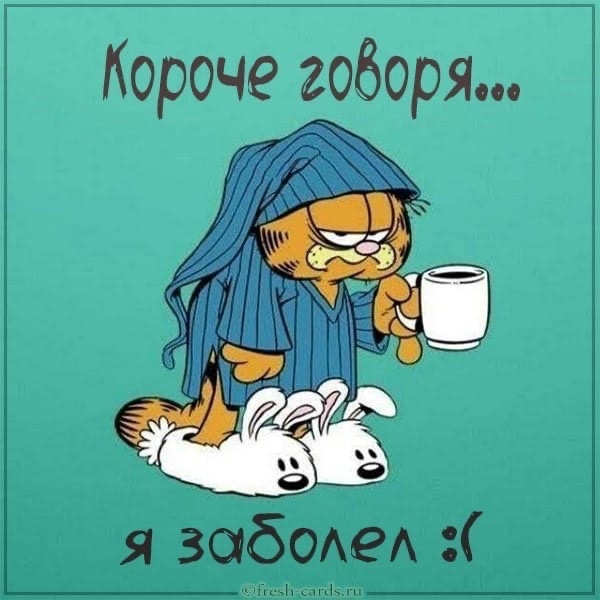 Заполнение полей нижней части бланка регистрации, если участник не закончил написание ИС (И) по уважительным причинам
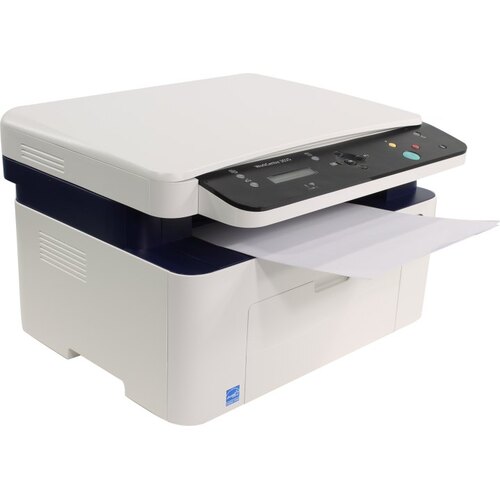 Копирование бланков ИС (И) с внесенной в бланк регистрации отметкой «Х» в поле «Не закончил» / «Удален», подтвержденной подписью члена комиссии по проведению ИС (И), не производится, проверка таких сочинений (изложений) не осуществляется! 
Указанные бланки ИС (И) вместе с формой ИС-08 «Акт о досрочном завершении написания итогового сочинения (изложения) по уважительным причинам» или формой ИС-09 «Акт об удалении участника итогового сочинения (изложения)» передаются руководителю образовательной организации для учета, а также для последующего допуска указанных участников ИС (И) к повторной сдаче итогового сочинения (изложения) в дополнительные даты.
Проверка итогового сочинения (изложения)
Каждое сочинение (изложение) участников проверяется одним экспертом один раз на КОПИИ БЛАНКОВ ЗАПИСИ.
В бланке регистрации отмечаются «Х» клетки, соответствующие результатам оценивания работы. 

«Х» должен быть поставлен четко внутри квадрата.

Результатом итогового сочинения (изложения) является «зачет»/«незачет».

    Для получения «зачета» за итоговое сочинение (изложение) необходимо получить: 
«зачет» по двум требованиям к ИС (И) № 1 и № 2
«зачет» по двум критериям № 1 и № 2 
«зачет» по одному из критериев №№ 3-5
Проверка итогового сочинения (изложения)
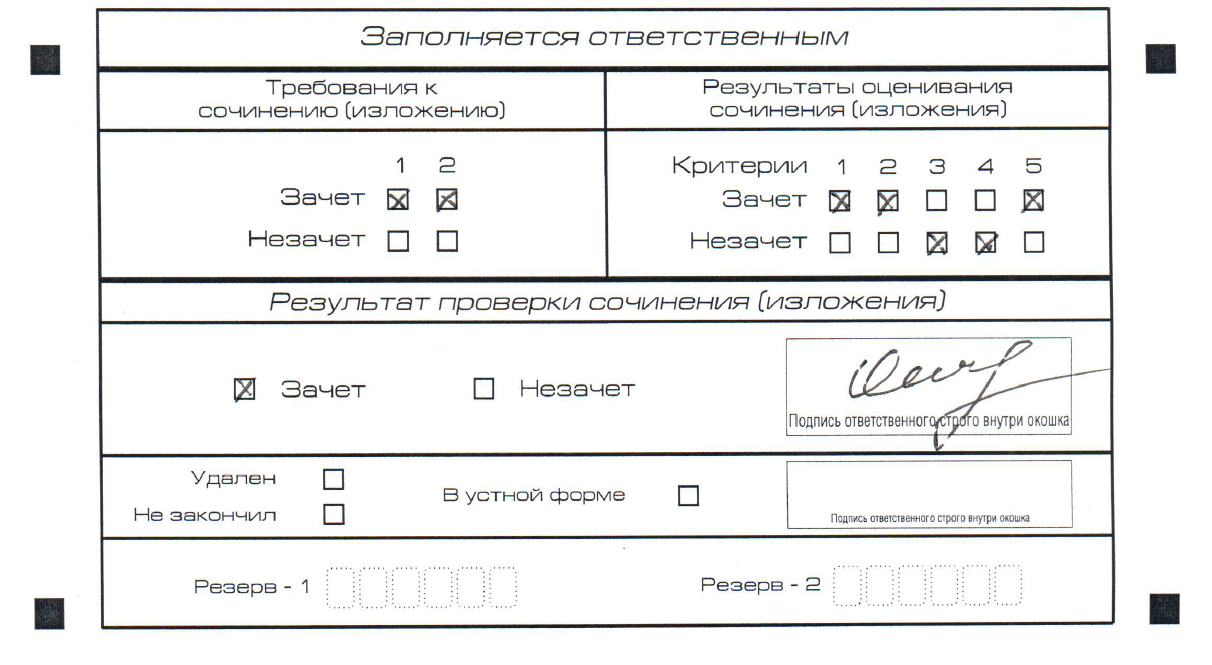 Заполнение поля «Требования к сочинению (изложению)»
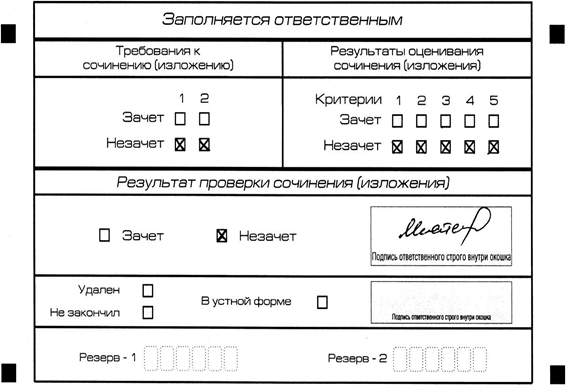 Требование № 1 «Объем ИС (И)»
Если не выполняется требование № 1 
- выставляется «незачет»  за всю работу в целом;
- работа не проверяется по требованию № 2 и критериям оценивания.
Заполнение поля «Требования к сочинению (изложению)»
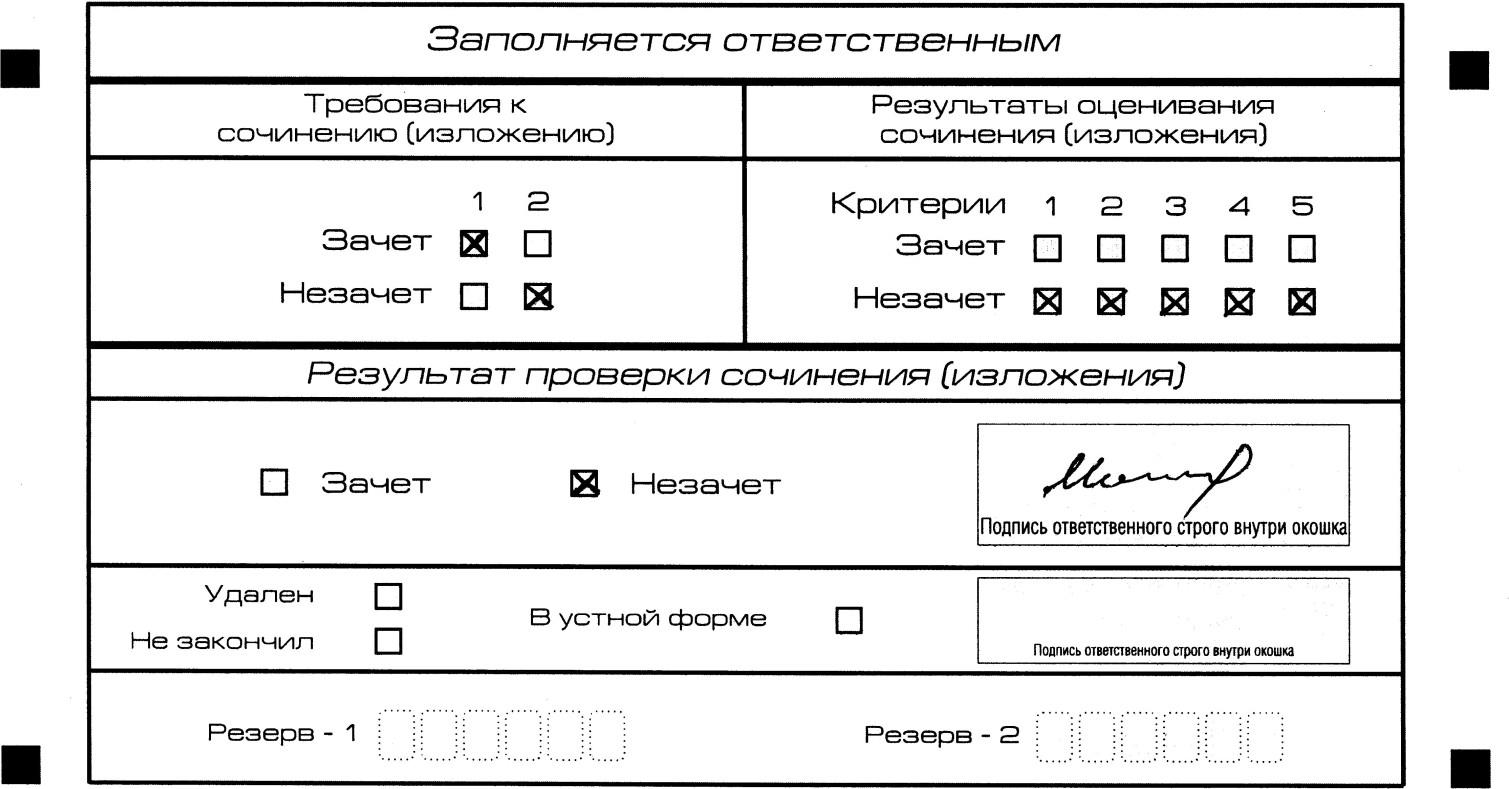 Требование № 2 «Самостоятельность написания ИС (И)»
Если не выполняется требование № 2 
- выставляется «незачет»  за всю работу в целом;
- работа не проверяется по критериям оценивания.
Заполнение полей нижней части бланка регистрации, если участник ИС (И) сдавал ИС (И) в устной форме
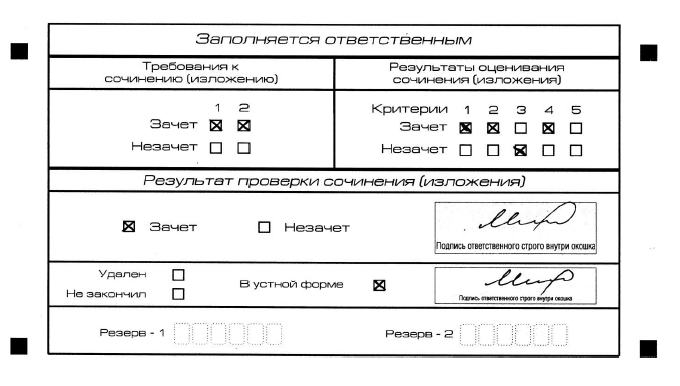 «зачёт» по двум требованиям!

«зачёт» по критериям № 1 и № 2 

дополнительно «зачёт» хотя бы по одному из критериев № 3 - № 4 

ИС (И) в устной форме 
по критерию № 5 не проверяется и  отметки не вносятся (поле остаётся пустым)
Отчётные формы для сдачи в ОГАУ СРЦОКО
распечатываются в ОО из базы данных «Планирование ГИА (ЕГЭ) 2024» (НЕ БРАТЬ отчётные формы в методических рекомендациях!!!)
ВСЕ формы заполняются строго гелевыми или капиллярными ручками 
с чернилами черного цвета!
Оставшееся свободное пространство НЕ ГАСИТСЯ «Z» 
Печать НЕ СТАВИТСЯ
Форма ИС-07 Ведомость коррекции персональных данных участников итогового сочинения (изложения)
В случае несоответствия персональных данных, указанных в форме   ИС-05 «Ведомость проведения итогового сочинения (изложения) в учебном кабинете ОО (месте проведения)», данным в документе, удостоверяющем личность участника итогового сочинения (изложения), член комиссии по проведению итогового сочинения (изложения) заполняет форму ИС-07 «Ведомость коррекции персональных данных участников итогового сочинения (изложения)» для дальнейшей передачи руководителю ОО по завершении написания итогового сочинения (изложения). 

К форме ИС-07 необходимо приложить копии 
   подтверждающих документов. 

При смене паспорта необходимо приложить 
  копию страницы с данными  о ранее выданных 
  паспортов!
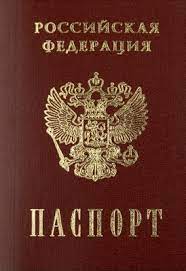 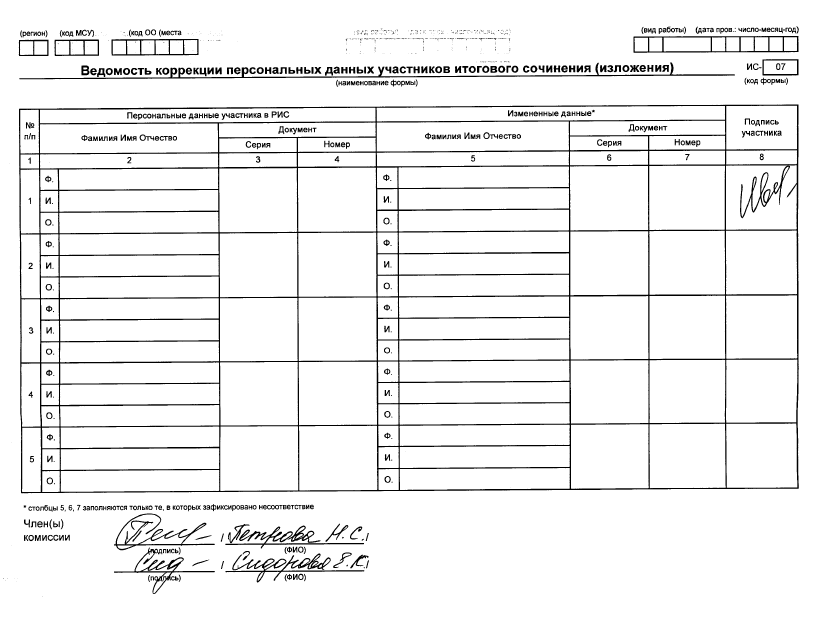 Иванов   Иван Иванович
66 22
123456
66 23
Комплектация бланков для передачи в ОГАУ СРЦОКО
Бланки участников собираются 
по учебным кабинетам в следующем порядке:

Учебный кабинет №1:

1. Бланк регистрации участника 1;
2. Бланк записи Лист № 1 участника 1;
3. Бланк записи Лист № 2 участника 1;
4. Дополнительный бланк записи Лист № 3 
    участника 1 (при наличии).
5. Бланк регистрации участника 2;
6. Бланк записи Лист № 1 участника 2;
7. Бланк записи Лист № 2 участника 2;
8. Дополнительный бланк записи Лист № 3
    участника 2 (при наличии).
   и т.д.
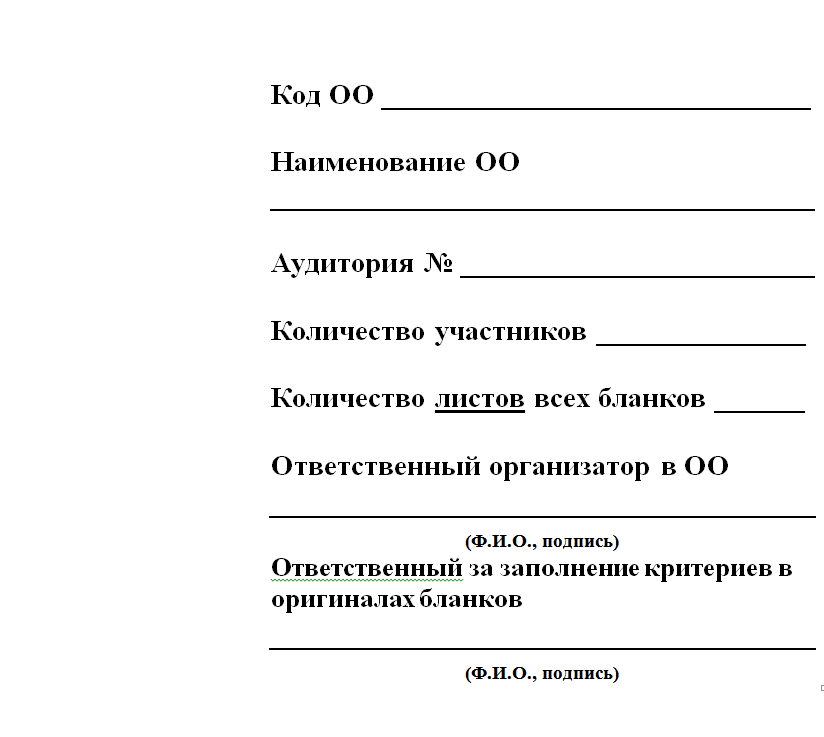 Передача материалов ИС (И) в ОГАУ СРЦОКО
Комплекты ОРИГИНАЛОВ бланков итогового сочинения (изложения) с внесенными в них результатами проверки в запечатанном виде 
и отчётные формы передаются 
    ОТВЕТСТВЕННЫМ ЛИЦОМ в ОГАУ СРЦОКО 
    не позднее 06 декабря 2024 года!

Передача бланков итогового сочинения (изложения) из ОГАУ СРЦОКО в ОО осуществляется с 23.12.2024 лицам, ответственным за проведение итогового сочинения (изложения).
Повторный допуск к написанию ИС (И)
Повторно к написанию ИС (И) в текущем учебном году в дополнительные даты (в первую среду февраля – 05.02.2025 и вторую среду апреля – 09.04.2025)  допускаются:
обучающиеся и экстерны, получившие по итоговому сочинению (изложению) неудовлетворительный результат («незачет»);
обучающиеся и экстерны, удаленные с итогового сочинения (изложения) за нарушения требований, установленных подпунктом 1 п. 28 Порядка проведения ГИА-11;
участники итогового сочинения (изложения), не явившиеся на ИС (И) по уважительным причинам (болезнь или иные обстоятельства), подтвержденным документально;
участники итогового сочинения (изложения), не завершившие написание ИС (И) по уважительным причинам (болезнь или иные обстоятельства), подтвержденным документально.
Ознакомление с результатами ИС (И)
ОГАУ СРЦОКО направляет протоколы результатов ИС (И) в ОМСУ по защищенному каналу VIP NET или передает ответственному лицу на Ваш флеш-накопитель строго по доверенности.
Ознакомление с результатами итогового сочинения (изложения) обучающихся 11 классов осуществляется в образовательных организациях.
Факт ознакомления обучающихся с результатами итогового сочинения (изложения) подтверждается их подписью в протоколе ознакомления с указанием даты ознакомления.
Ознакомление с результатами итогового сочинения (изложения) ВПЛ, обучающихся СПО, обучающихся, получающих среднее общее образование в иностранных ОО, осуществляется на портале checkege.rustest.ru или в местах регистрации для участия в написании ИС.
Ответственность за своевременное информирование участников итогового сочинения (изложения) о результатах ИС (И) возлагается на руководителей образовательных организаций (п.17.5 порядка проведения и порядка проверки итогового сочинения (изложения) в Смоленской области в 2024/2025 учебном году)
ЧЕК-ЛИСТ
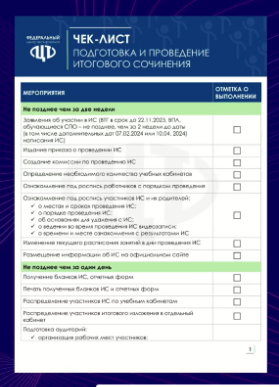 «Итоговое сочинение: 
полный чек-лист готовности 
образовательной организации»
Спасибо за внимание!